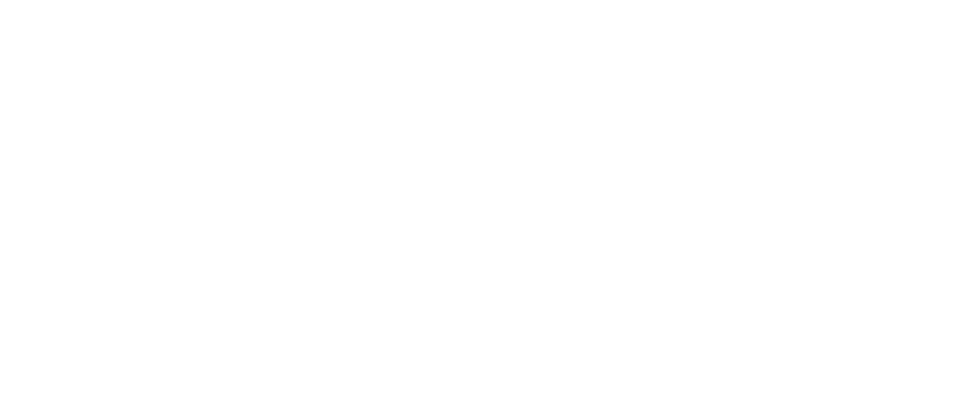 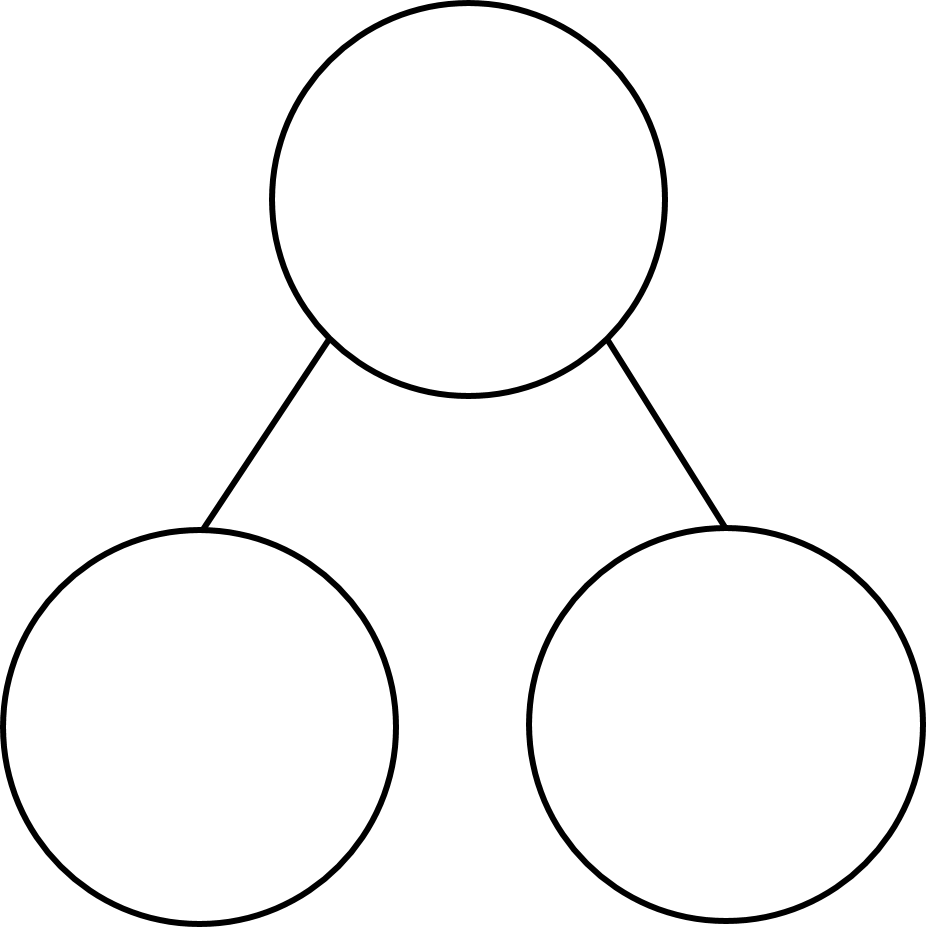 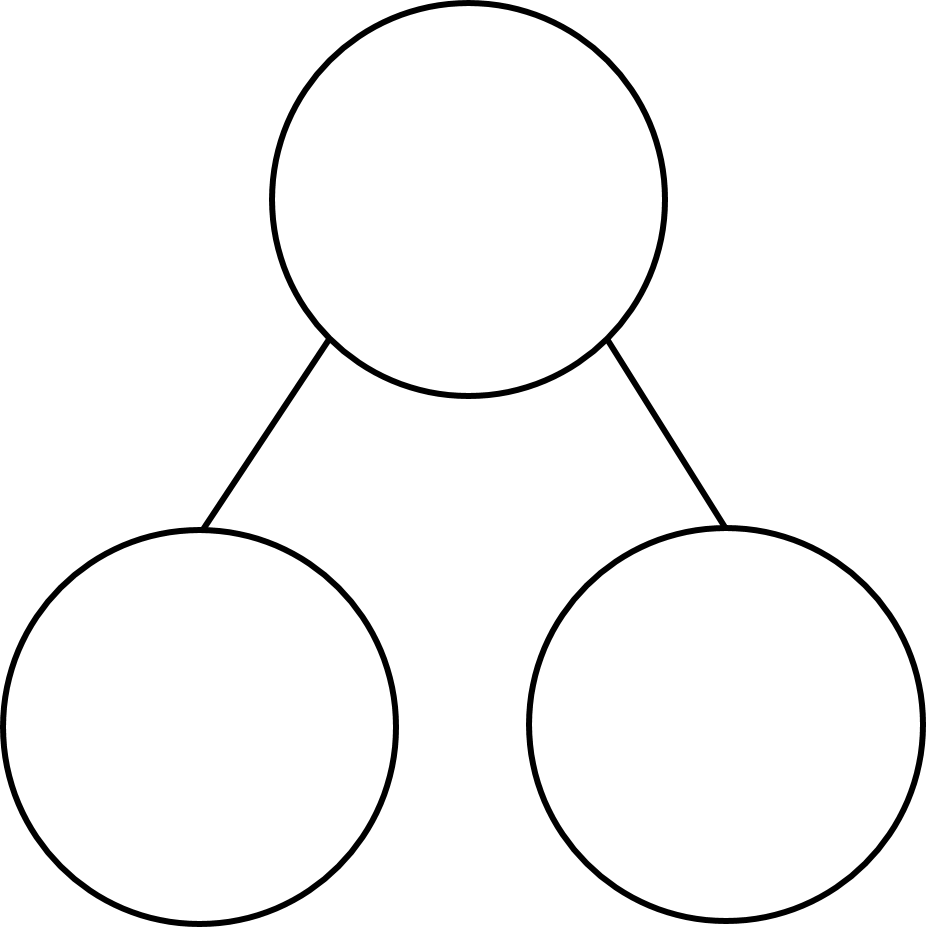 5
1
14
2
1
2
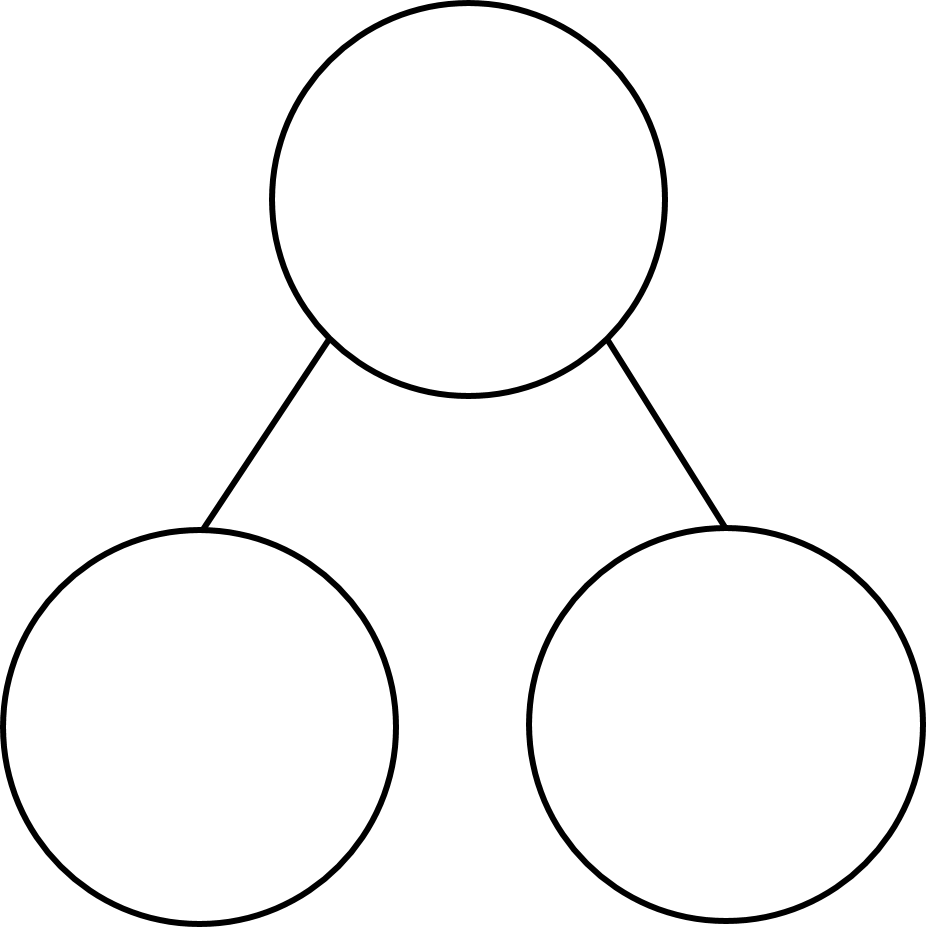 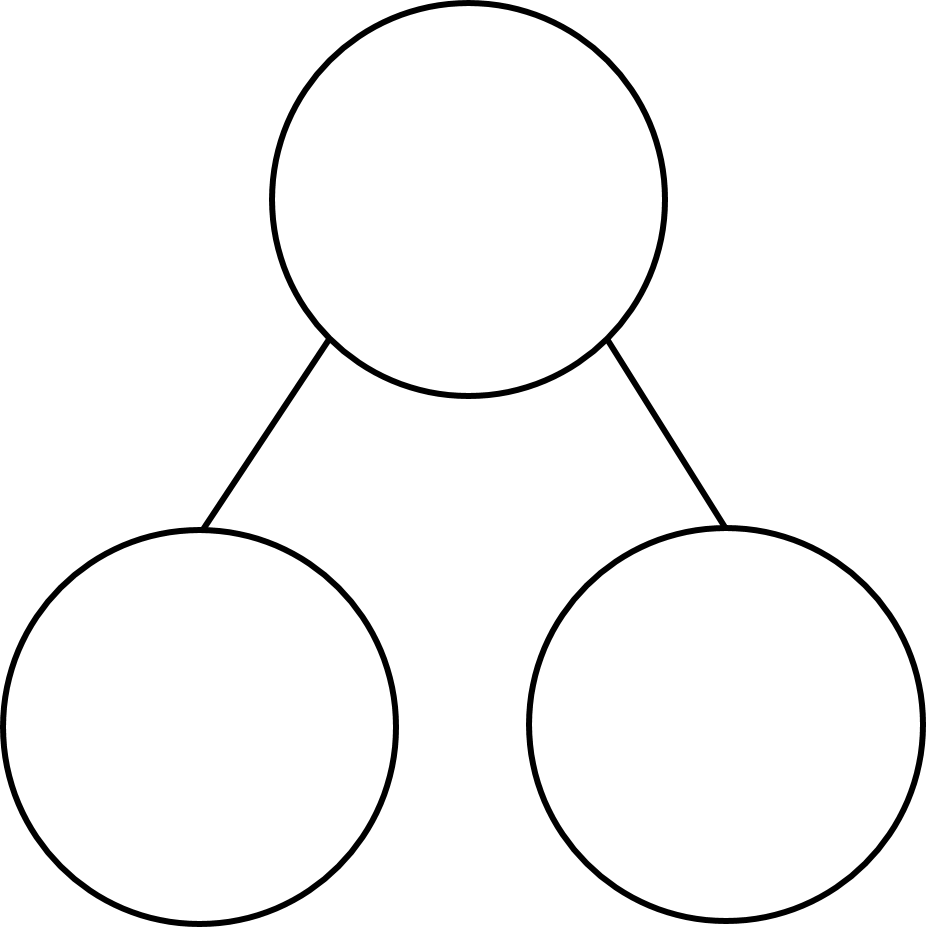 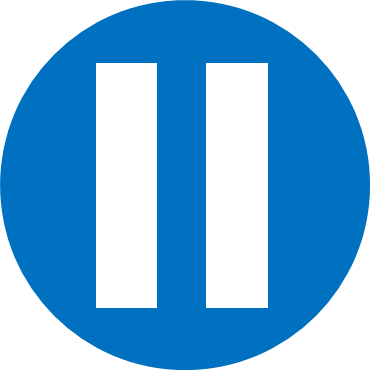 Have a think
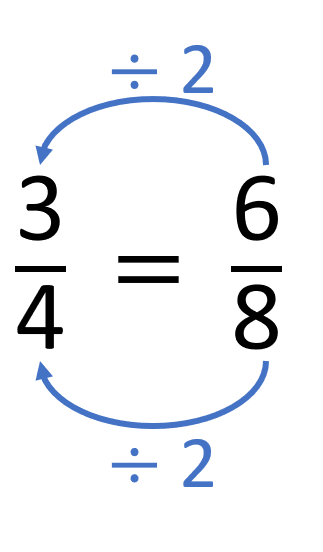 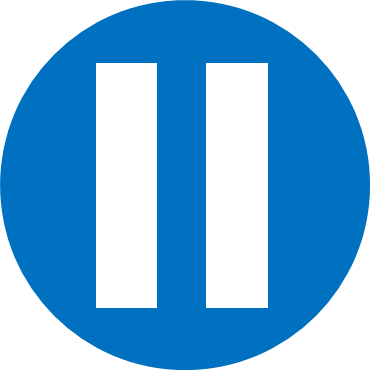 Have a think
Have a go at questions 1 – 3 on the worksheet
Method A
Method B
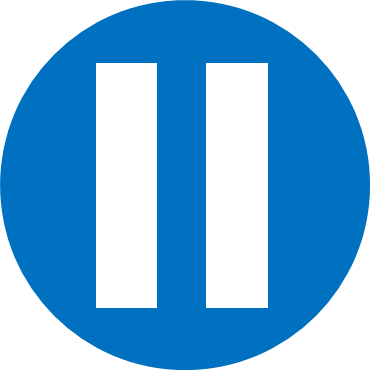 Have a think
Method A
Method B
Have a go at the rest of the questions on the worksheet